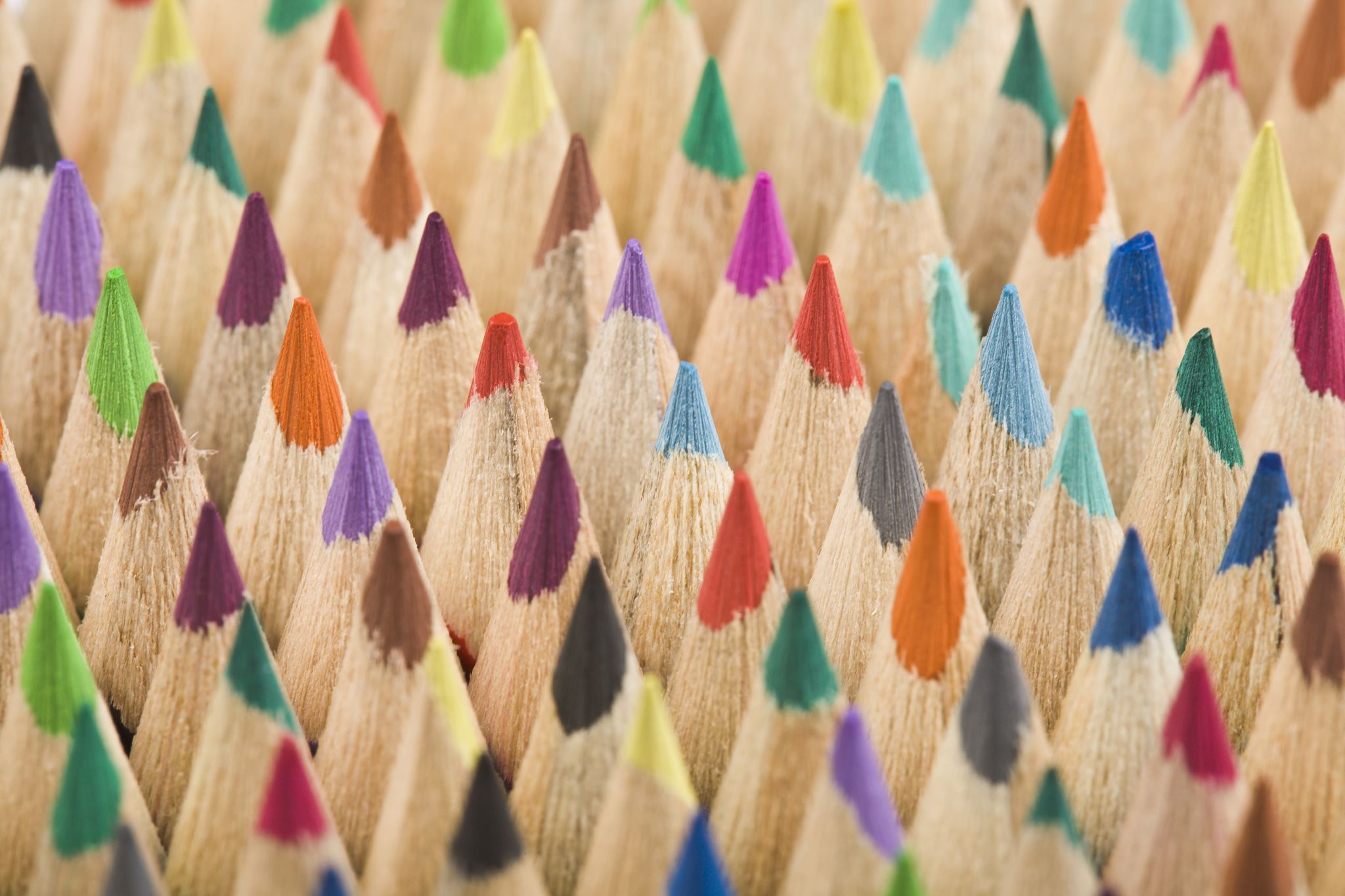 Jogging mathématique5e année
Thème 1
CONSIGNE
Fais le Jogging mathématique dans ton cahier jaune. N’oublie pas d’indiquer de quelle section il s’agit afin de faciliter la correction.

Exemple:  Section 1
                   Section 2

                  …
SECTION 1
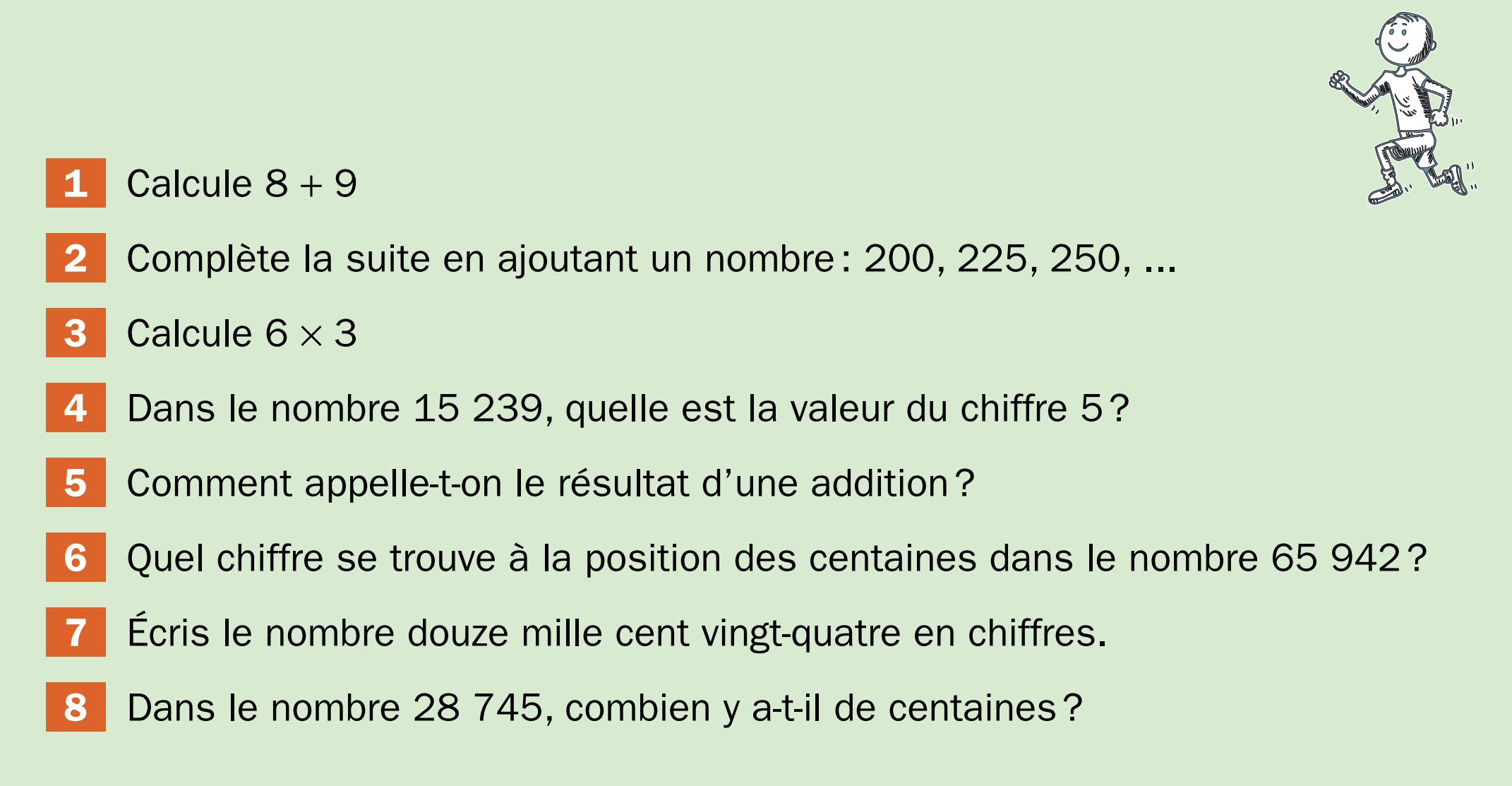 SECTION 2
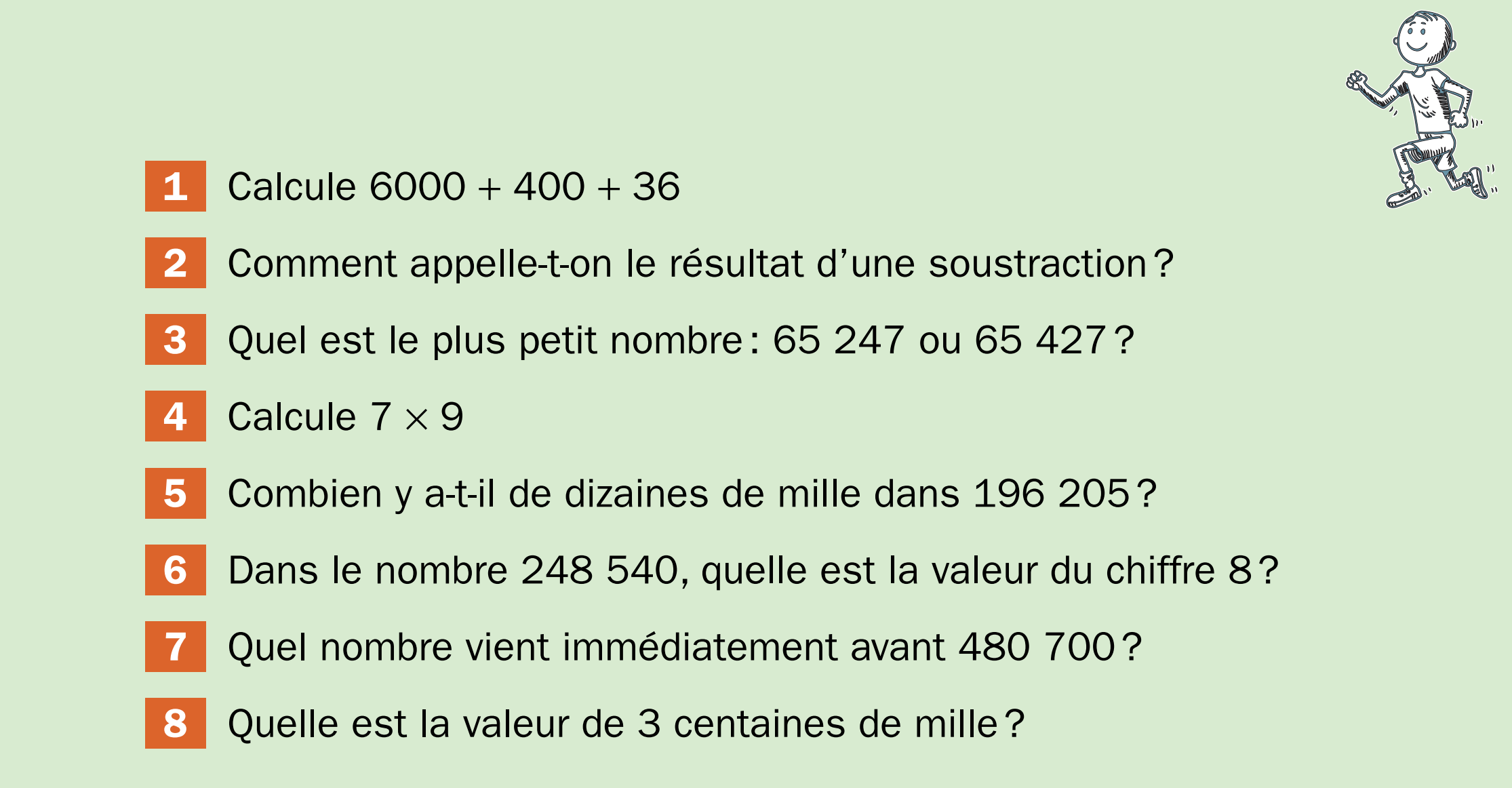 SECTION 3
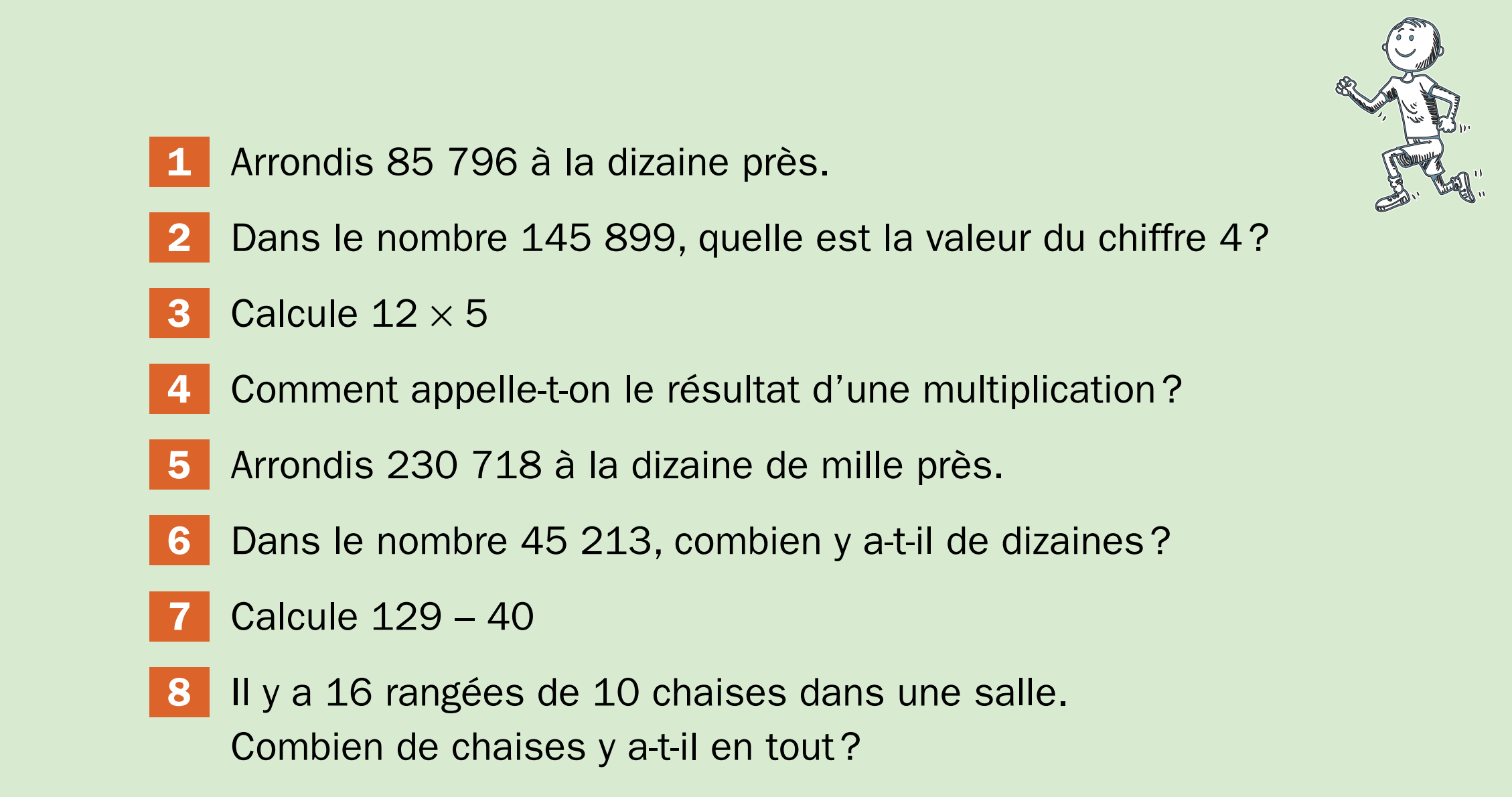 SECTION 4
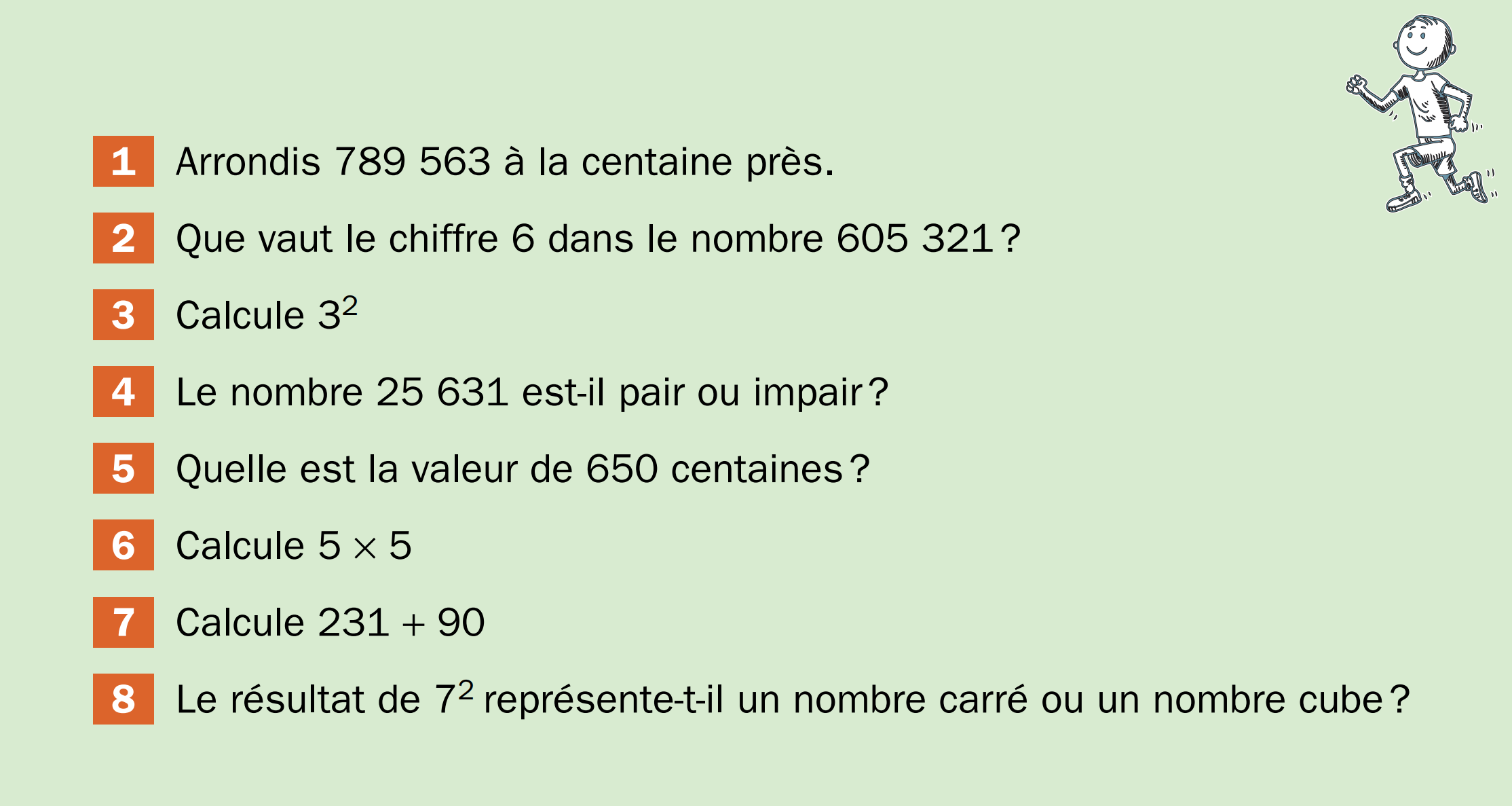 SECTION 5
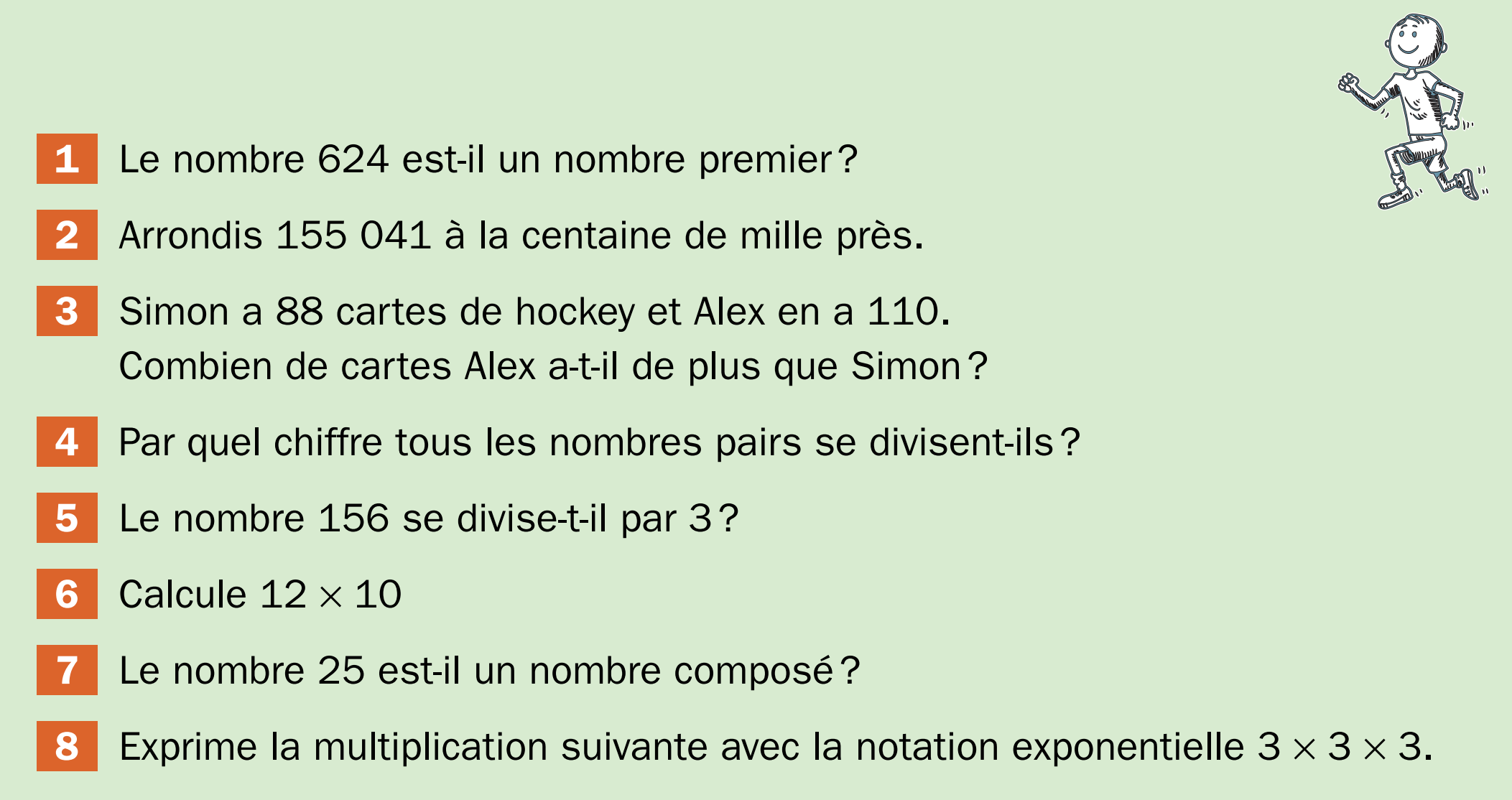 SECTION 6
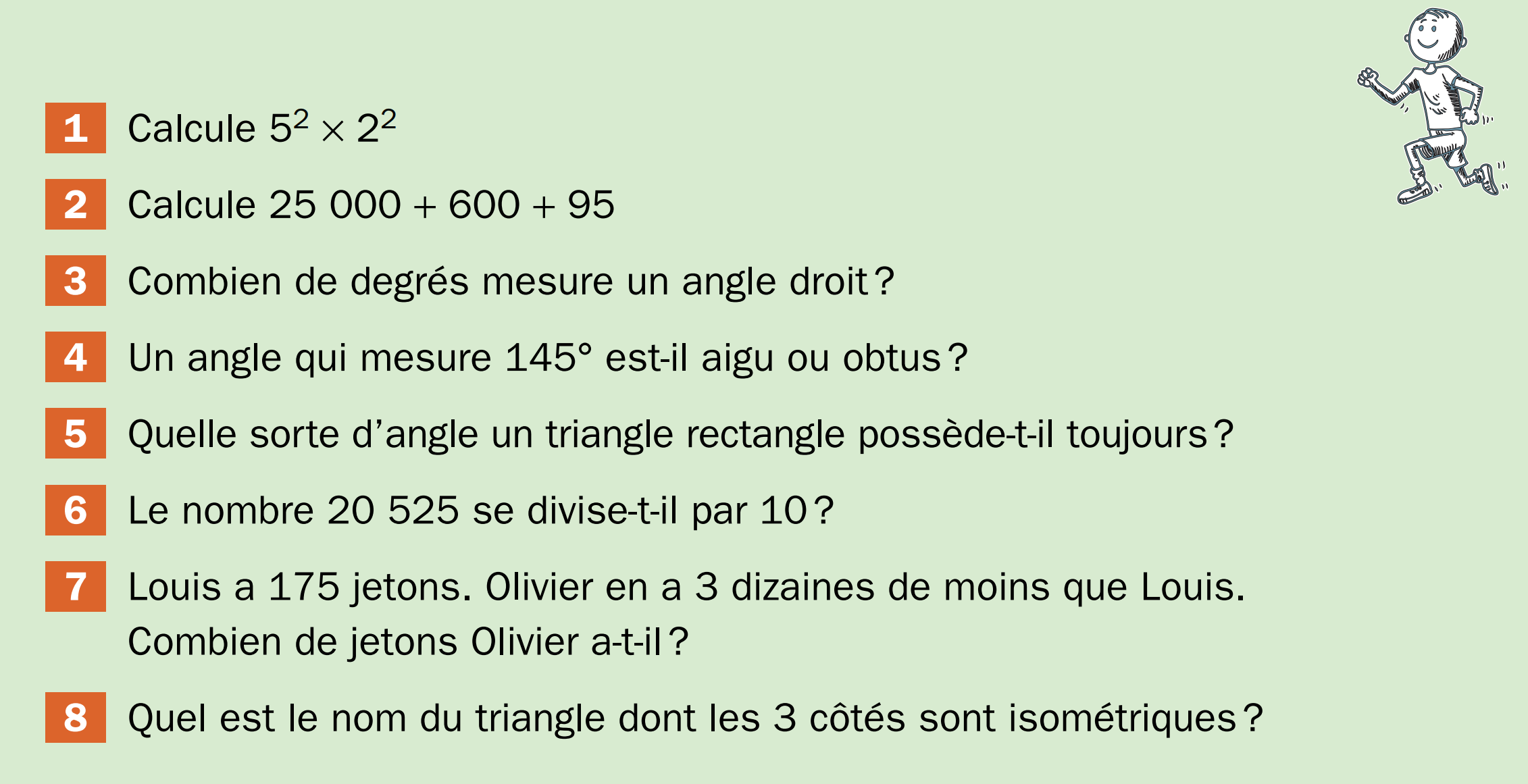 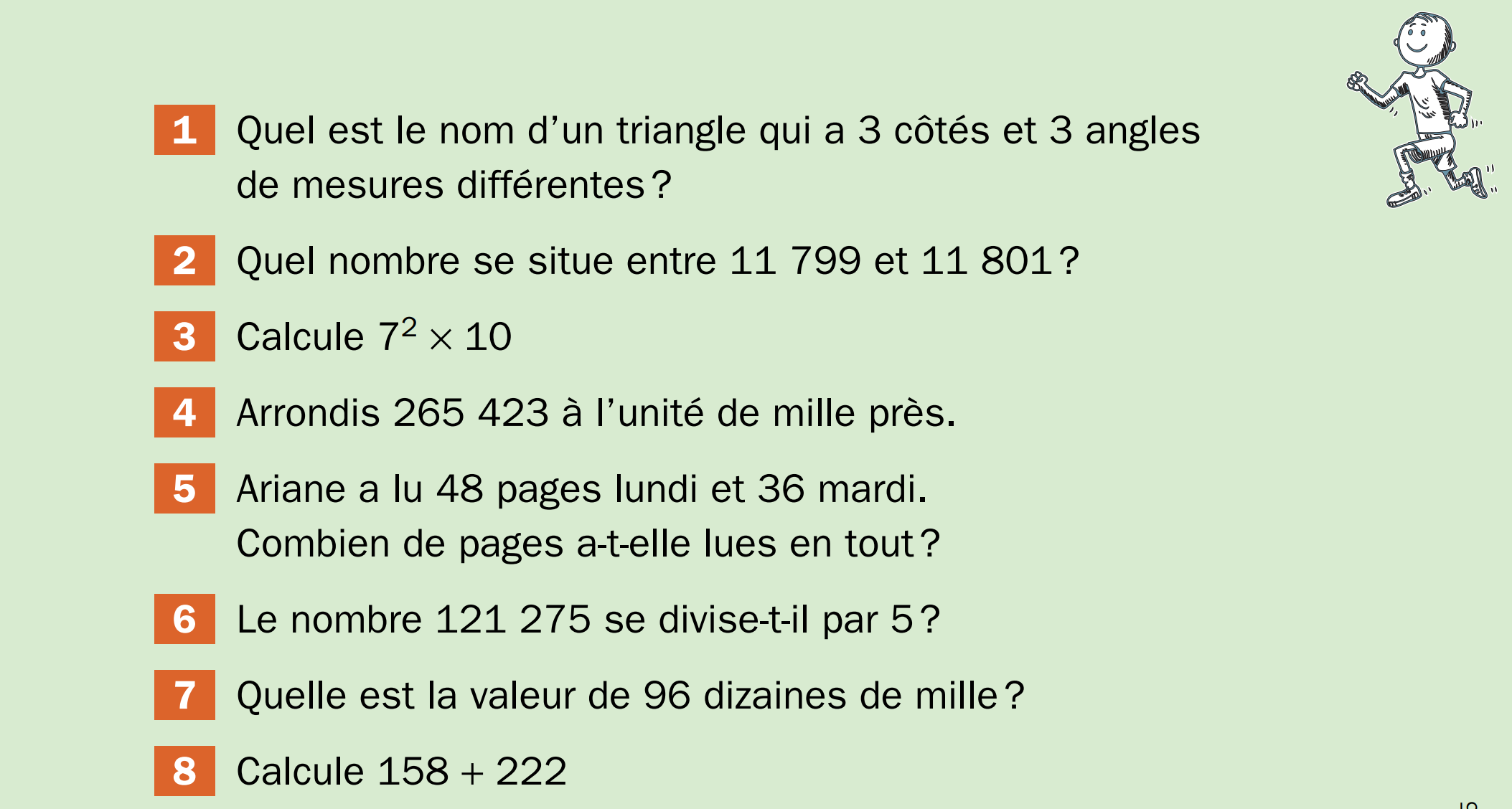 SECTION 7
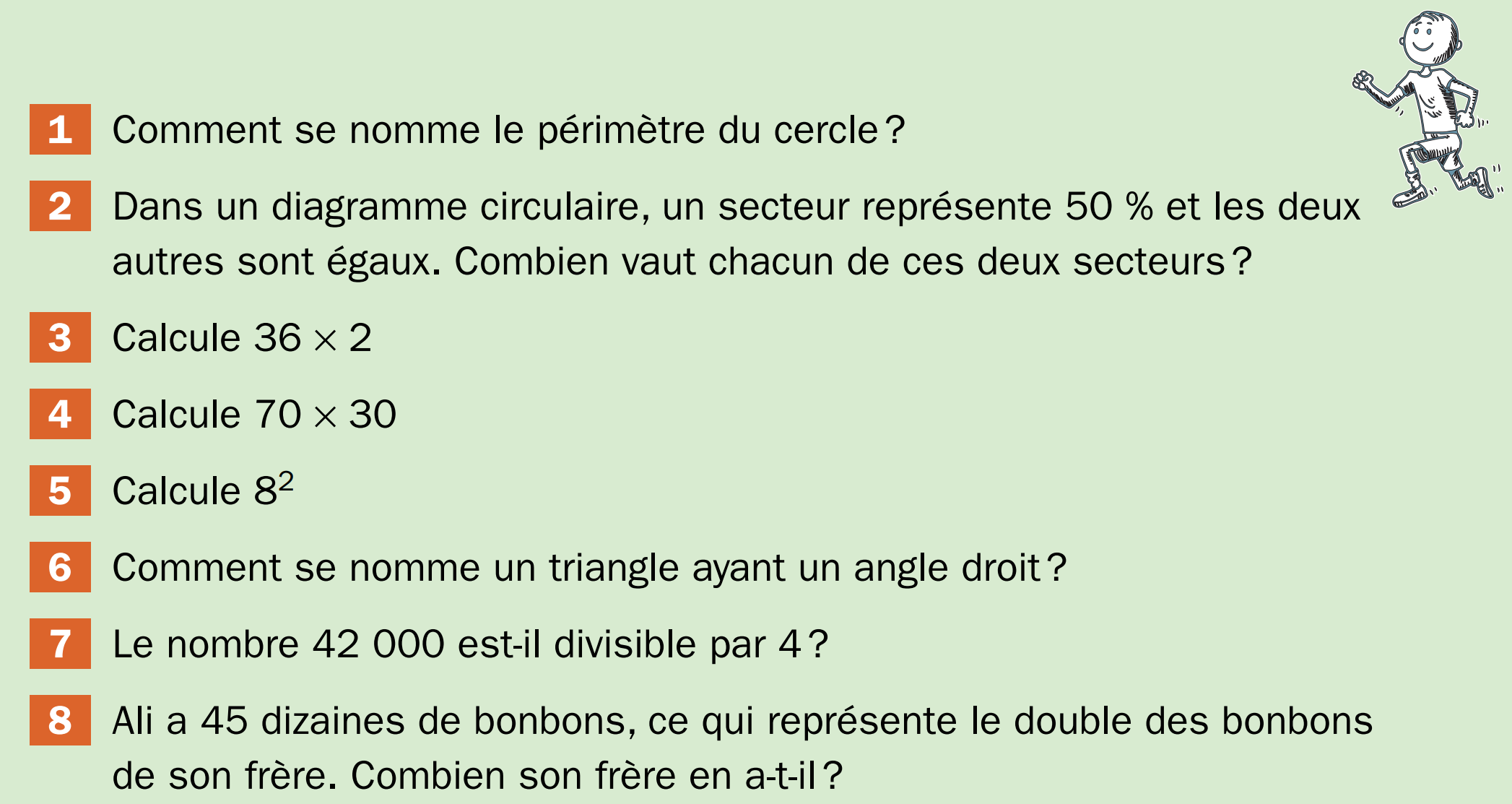 SECTION 8